Die Profil- und Leistungsstufe (PuLSt)
am neunjährigen Gymnasium
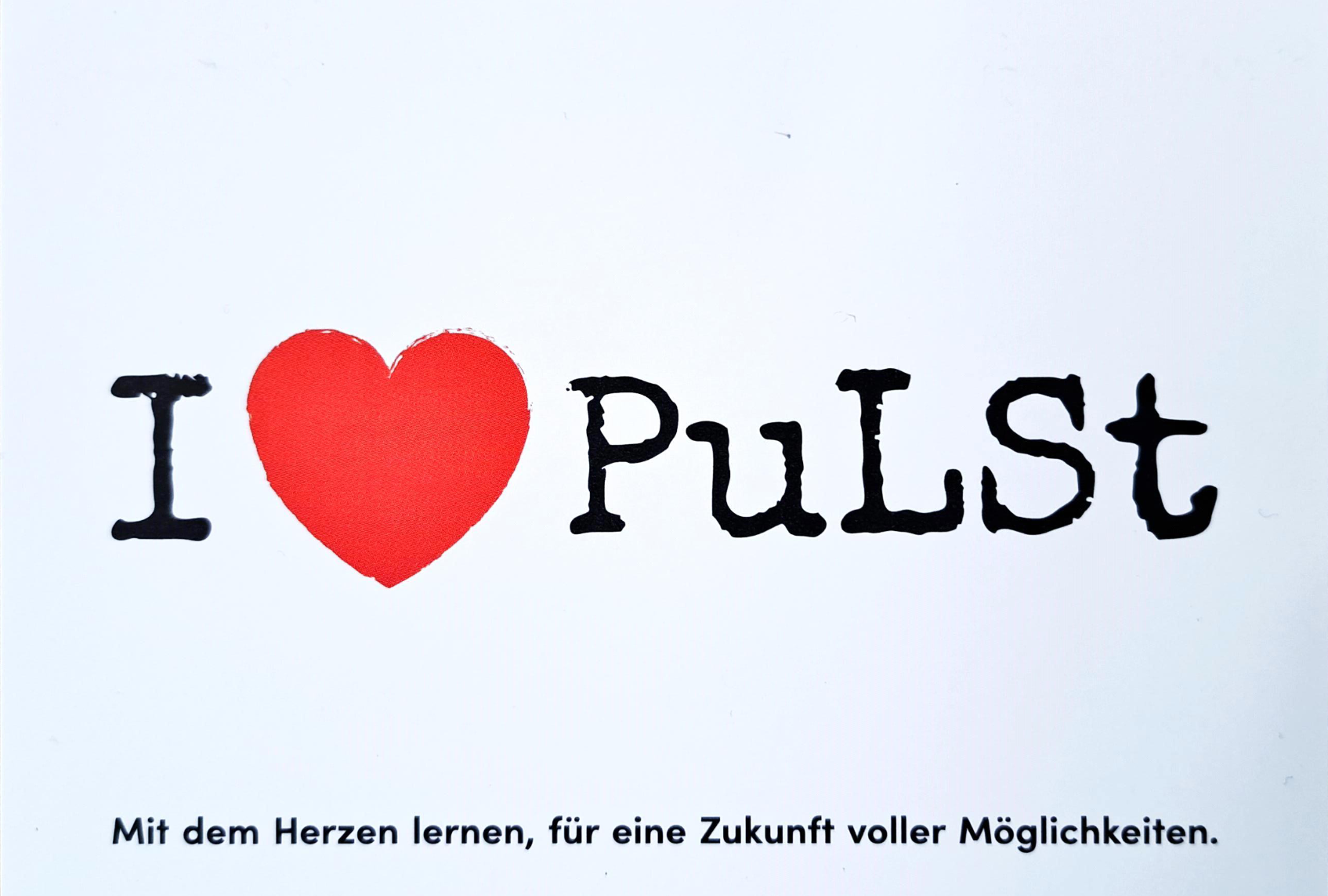 Informationsveranstaltung für Eltern 
sowie Schülerinnen und Schüler der Jahrgangsstufe 11
Tagesordnung
Belegung und Belegungsbeispiele
Informations- und Wahlverfahren
Abiturfächerwahl und Abiturprüfung
Studien- und Berufsorientierung (StuBo)
Leistungsnachweise und Einbringungsregeln
Gesamtqualifikation und Allgemeine Hochschulreife
Weiterführende Informationen
Tagesordnung
Belegung und Belegungsbeispiele
Informations- und Wahlverfahren
Abiturfächerwahl und Abiturprüfung
Studien- und Berufsorientierung (StuBo)
Leistungsnachweise und Einbringungsregeln
Gesamtqualifikation und Allgemeine Hochschulreife
Weiterführende Informationen
breite und vertiefte Allgemein-bildung
Belegung und Belegungsbeispiele
Pflichtbelegung
[Speaker Notes: Die Folien 7 bis 13 können – je nach zeitlichem Rahmen – auch ausgeblendet werden.]
breite und vertiefte Allgemein-bildung
individuelle
Wahl-
möglichkeiten
Belegung und Belegungsbeispiele
Pflichtbelegung
breite und vertiefte Allgemein-bildung
individuelle
Wahl-
möglichkeiten
Belegung und Belegungsbeispiele
Pflichtbelegung
breite und vertiefte Allgemein-bildung
individuelle
Wahl-
möglichkeiten
Belegung und Belegungsbeispiele
Pflichtbelegung
[Speaker Notes: Sofern die Schule die Lehrplanalternativen Biophysik und/oder Astrophysik anbietet, kann bereits hier darauf hingewiesen werden.]
breite und vertiefte Allgemein-bildung
individuelle
Wahl-
möglichkeiten
Belegung und Belegungsbeispiele
Pflichtbelegung
breite und vertiefte Allgemein-bildung
individuelle
Wahl-
möglichkeiten
Belegung und Belegungsbeispiele
Pflichtbelegung
[Speaker Notes: Sofern die Schule die Lehrplanalternative Geologie anbietet, kann bereits hier darauf hingewiesen werden.]
breite und vertiefte Allgemein-bildung
individuelle
Wahl-
möglichkeiten
Belegung und Belegungsbeispiele
Pflichtbelegung
individuelle
Wahl-
möglichkeiten
Belegung und Belegungsbeispiele
Leistungsfach (LF)
individuelle
Wahl-
möglichkeiten
Belegung und Belegungsbeispiele
Leistungsfach (LF)
Nicht als Leistungsfach wählbar: Deutsch, Mathematik, spät beginnende Fremdsprachen, spät beginnende Informatik, Lehrplanalternativen (Biophysik, Astrophysik)
individuelle
Wahl-
möglichkeiten
Belegung und Belegungsbeispiele
Leistungsfach Kunst, Musik, Sport
Kunst
Abiturprüfung verpflichtend schriftlich (besondere Fachprüfung)
mind. Note 3 im Zwischenzeugnis der Jgst. 11 (bzw. Jahreszeugnis der Jgst. 10 bei Überspringen von Jgst. 11)

Musik
Abiturprüfung verpflichtend schriftlich (besondere Fachprüfung)
mind. Note 3 im Zwischenzeugnis der Jgst. 11 (bzw. Jahreszeugnis der Jgst. 10 bei Überspringen von Jgst. 11) 
Nachweis von angemessenen Fertigkeiten in Instrument oder Gesang

Sport
Abiturprüfung schriftlich oder mündlich möglich (besondere Fachprüfung)Wahl der Prüfungsform erst in 13/1
mind. Note 3 im Zwischenzeugnis der Jgst. 11 (bzw. Jahreszeugnis der Jgst. 10 bei Überspringen von Jgst. 11)
individuelle
Wahl-
möglichkeiten
Belegung und Belegungsbeispiele
Pflichtbelegung
+ 2 WS
individuelle
Wahl-
möglichkeiten
Belegung und Belegungsbeispiele
Wissenschaftspropädeutisches Seminar
individuelle
Wahl-
möglichkeiten
Studien- und Berufs-orientierung
Belegung und Belegungsbeispiele
Wissenschaftspropädeutisches Seminar
Ziele des W-Seminars
Erlernen von Methoden wissenschaftlichen Arbeitens
Erstellung einer Seminararbeit und Präsentation der Arbeit
keine abiturrelevanten fachlichen Inhalte zum Rahmenthema, sondern individuelle Seminarkonzepte durch die Lehrkräfte

Neuakzentuierung im W-Seminar 
Stärkung der Brückenfunktion zu Universität und Hochschule: Einblick in Studiengänge und Alltag an Hochschulen im Rahmen der Studienorientierung  
seminarübergreifende verbindliche Kompetenzerwartungen: Lehrplan zur Wissenschaftspropädeutik
individuelle
Wahl-
möglichkeiten
Studien- und Berufs-orientierung
Belegung und Belegungsbeispiele
Pflichtbelegung
2 WS
[Speaker Notes: Ggf. Auswahl durch Schule an schulspezifisches Angebot anpassen.]
individuelle
Wahl-
möglichkeiten
Studien- und Berufs-orientierung
Belegung und Belegungsbeispiele
W-Seminar: Beispiele
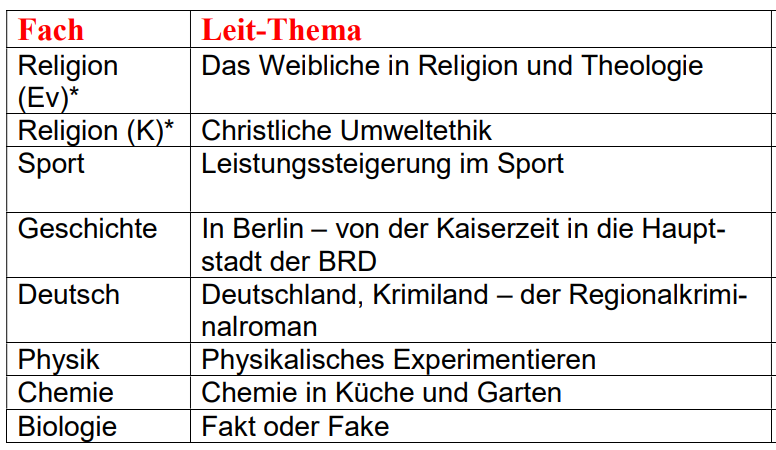 [Speaker Notes: Ggf. Auswahl durch Schule an schulspezifisches Angebot anpassen.]
individuelle
Wahl-
möglichkeiten
Belegung und Belegungsbeispiele
Vertiefungskurs Deutsch / Mathematik
[Speaker Notes: Unterricht und Abiturprüfung in D und M auf eA für alle – unabhängig von Besuch des Vertiefungskurses]
individuelle
Wahl-
möglichkeiten
Belegung und Belegungsbeispiele
Vertiefungskurs Deutsch
höhere Belegung in Q12,
niedrigere Belegung in Q13
Vertiefungskurs Mathematik
[Speaker Notes: Die Wahlpflichtpflicht ist stets aufgabenfeldgebunden.]
individuelle
Wahl-
möglichkeiten
Belegung und Belegungsbeispiele
Pflichtbelegung
2 WS
breite und vertiefte Allgemein-bildung
individuelle
Wahl-
möglichkeiten
Belegung und Belegungsbeispiele
Stundentafel (ohne Vertiefungskurs)
breite und vertiefte Allgemein-bildung
individuelle
Wahl-
möglichkeiten
Belegung und Belegungsbeispiele
Stundentafel (ohne Vertiefungskurs)
breite und vertiefte Allgemein-bildung
individuelle
Wahl-
möglichkeiten
Belegung und Belegungsbeispiele
Stundentafel (mit Vertiefungskurs Deutsch)
breite und vertiefte Allgemein-bildung
individuelle
Wahl-
möglichkeiten
Belegung und Belegungsbeispiele
Stundentafel (mit Vertiefungskurs Mathematik)
individuelle
Wahl-
möglichkeiten
Belegung und Belegungsbeispiele
Freiwillige Belegung
In Q13 zudem einstündige Differenzierungsstunden in D/M
[Speaker Notes: Die Schule kann - über die Pflichtbelegung hinaus - auch die Weiterbelegung von in Q12 belegten Fächern in Q13 gestatten.]
individuelle
Wahl-
möglichkeiten
Belegung und Belegungsbeispiele
Differenzierungsstunden Deutsch / Mathematik
[Speaker Notes: Unterricht und Abiturprüfung in D und M auf eA für alle – unabhängig von Besuch des Vertiefungskurses]
Tagesordnung
Die Profil- und Leistungsstufe (PuLSt)
Belegung und Belegungsbeispiele
Informations- und Wahlverfahren
Abiturfächerwahl und Abiturprüfung
Studien- und Berufsorientierung (StuBo)
Leistungsnachweise und Einbringungsregeln
Gesamtqualifikation und Allgemeine Hochschulreife
Weiterführende Informationen
Informations- und Wahlverfahren
Zeitplan

November: 	Informationsabend PuLSt
Dez./Jan.: 	Information der Fachbetreuer für Musik, Kunst und Sport
	und der Fachlehrer in den anderen Fächern
Januar: 		Datenschutzerklärung FEO (Fachwahl-Erfassung-Online)
Januar: 		Publikation der Seminarthemen auf Teams
Jan./Feb.:	Vorwahl Leistungsfach und evtl. W-Seminar
Februar: 	spezielle Information zur Fächerwahl 
Februar: 	Verbindliche Seminar- und Fächerwahl über FEO
Juli: 		Verbindliche Wahl der Sportarten
[Speaker Notes: Beispiel können auf Belange der Schule angepasst werden.]
Informations- und Wahlverfahren
Beratung durch
 Fachlehrer 
 Oberstufenkoordinatoren (Herr Hipp, Frau Böckl)
 Beratungslehrerin (Frau Ortwein) 
 Eltern
[Speaker Notes: Beispiel können auf Belange der Schule angepasst werden.]
Tagesordnung
Die Profil- und Leistungsstufe (PuLSt)
Belegung und Belegungsbeispiele
Informations- und Wahlverfahren
Abiturfächerwahl und Abiturprüfung
Studien- und Berufsorientierung (StuBo)
Leistungsnachweise und Einbringungsregeln
Gesamtqualifikation und Allgemeine Hochschulreife
Weiterführende Informationen
Abiturfächerwahl und Abiturprüfung
Verpflichtende Abiturprüfungsfächer
Grundregeln
Drei Fächer werden schriftlich geprüft:Festlegung spätestens am 31. Januar in der Q13
Zwei Fächer werden mündlich geprüft: Festlegung spätestens sechs Wochen vor der schriftlichen Abiturprüfung
breite und vertiefte Allgemein-bildung
Flexibilität 
in der Abiturprüfung
Abiturfächerwahl und Abiturprüfung
Verpflichtende Abiturprüfungsfächer
breite und vertiefte Allgemein-bildung
Flexibilität in der Abiturprüfung
Abiturfächerwahl und Abiturprüfung
Verpflichtende Abiturprüfungsfächer
breite und vertiefte Allgemein-bildung
Flexibilität in der Abiturprüfung
Abiturfächerwahl und Abiturprüfung
Verpflichtende Abiturprüfungsfächer
breite und vertiefte Allgemein-bildung
Flexibilität in der Abiturprüfung
Abiturfächerwahl und Abiturprüfung
Verpflichtende Abiturprüfungsfächer
Möglichkeit zur Substitution 
von Deutsch: fortgeführte FS als Leistungsfach und weitere fortgeführte FS als Abiturprüfungsfach
breite und vertiefte Allgemein-bildung
Flexibilität in der Abiturprüfung
Abiturfächerwahl und Abiturprüfung
Verpflichtende Abiturprüfungsfächer
Möglichkeit zur Substitution 
von Deutsch: fortgeführte FS als Leistungsfach und weitere fortgeführte FS als Abiturprüfungsfach
von Mathematik: NW oder Informatik als Leistungsfach und weitere NW oder Informatik als Abiturprüfungsfach (zudem: Abiturprüfung in FS verpflichtend)
[Speaker Notes: Hinweis zur Substitution von M: Wegen KMK-Bestimmungen zudem FS verpflichtendes Abiturprüfungsfach]
breite und vertiefte Allgemein-bildung
Flexibilität in der Abiturprüfung
Abiturfächerwahl und Abiturprüfung
Prüfungsformen
Möglichkeit zur Substitution 
von Deutsch: Leistungsfach (FS) und Mathematik verpflichtend schriftlich
von Mathematik: Leistungsfach (NW oder Informatik) und Deutsch verpflichtend schriftlich
[Speaker Notes: Hinweis zur Substitution von M: Wegen KMK-Bestimmungen zudem FS verpflichtendes Abiturprüfungsfach]
breite und vertiefte Allgemein-bildung
Flexibilität in der Abiturprüfung
Abiturfächerwahl und Abiturprüfung
Fachspezifische Besonderheiten
Kunst und Musik
als LF: verpflichtend schriftlich und fachpraktischFestlegung mit der Fächerwahl in Jgst. 11
auf gA: nur Kolloquium möglich Festlegung 6 Wochen vor Beginn der schriftlichen Abiturprüfung

Sport
als LF: verpflichtend schriftlich oder mündlich und fachpraktischFestlegung spätestens zum 31. Januar im Abiturjahr
auf gA: keine Abiturprüfung möglich

Spät beginnende Fremdsprache, spät beginnende Informatik, Biophysik (mit Physik)
nur Kolloquium möglich
nur bei Belegung des entsprechenden Faches über vier Kurshalbjahre
breite und vertiefte Allgemein-bildung
Flexibilität in der Abiturprüfung
Abiturfächerwahl und Abiturprüfung
Beispiel:
Schwerpunktsetzung im sprachlichen Bereich
breite und vertiefte Allgemein-bildung
Flexibilität in der Abiturprüfung
Abiturfächerwahl und Abiturprüfung
Beispiel:
Schwerpunktsetzung im MINT-Bereich
breite und vertiefte Allgemein-bildung
Flexibilität in der Abiturprüfung
Abiturfächerwahl und Abiturprüfung
Beispiel:
Schwerpunktsetzung im GPR-Bereich
breite und vertiefte Allgemein-bildung
Flexibilität in der Abiturprüfung
Abiturfächerwahl und Abiturprüfung
Schwerpunktsetzung bei Substitution von M
Beispiel:
Fremdsprache verpflichtend!
[Speaker Notes: Drei Naturwissenschaften sind in der Abiturprüfung nicht möglich.]
breite und vertiefte Allgemein-bildung
Flexibilität 
in der Abiturprüfung
Abiturfächerwahl und Abiturprüfung
Beispiel:
Schwerpunktsetzung bei Substitution von D
[Speaker Notes: Drei Fremdsprachen sind in der Abiturprüfung nicht möglich.]
breite und vertiefte Allgemein-bildung
Flexibilität 
in der Abiturprüfung
Abiturfächerwahl und Abiturprüfung
Ermöglichung der freiwilligen Teilnahme an der Abiturprüfung in Chinesisch, Italienisch, Russisch und Spanisch in der 12. Jahrgangsstufe:

für Schülerinnen und Schüler, die eine dieser Sprachen mit Sonder-prüfung vor Eintritt in die Qualifikationsphase als verpflichtende fortgeführte 2. FS nachgewiesen haben

für Schülerinnen und Schüler mit muttersprachlichen oder in Folge eines längeren Auslandsaufenthaltes vergleichbar guten Kenntnissen

(mind. Note 2 im Jahreszeugnis der 10. Klasse)
[Speaker Notes: Drei Fremdsprachen sind in der Abiturprüfung nicht möglich.]
Tagesordnung
Die Profil- und Leistungsstufe (PuLSt)
Belegung und Belegungsbeispiele
Informations- und Wahlverfahren
Abiturfächerwahl und Abiturprüfung
Studien- und Berufsorientierung (StuBo)
Leistungsnachweise und Einbringung
Gesamtqualifikation und Allgemeine Hochschulreife
Weiterführende Informationen
Studien- und Berufs-orientierung
Studien- und Berufsorientierung (StuBo):
Aufbaumodul zur beruflichen Orientierung (ABO)
5 „ABO-Projekttage“
Selbsterkundung
Berufserkundung
Studienerkundung
Bewerbung
Reflexion
Dokumentation
und Reflexion im 

Portfolio
digitaler Selbstlernkurs
z.B. zur Vor- und Nachbereitung
freiwillige weitere Elemente
z.B. Praktikum, individuelle Beratung
Bemerkung im Abiturzeugnis
… hat mit sehr großem Erfolg teilgenommen.
… hat mit großem Erfolg teilgenommen.
… hat mit Erfolg teilgenommen.
… hat teilgenommen.
Bei mangelhafter/ungenügender Teilnahme entfällt eine Bemerkung.
Ansprechpartner am Gymnasium Höchstadt:
KBO, Herr Cayé
OSK, Frau Böckl und Herr Hipp
StuBo-Team: Frau Weberpals, Herr Shen, Herr Haßfurter, Frau Sauer
Studien- und Berufsorientierung (StuBo):
Mögliche Inhalte der Berufs- und Studienorientierung:
 allg. Inhalte (Schüler müssen Eigeninitiative entwickeln!!)
 Vortrag „Wege nach dem Abitur“ des BIZ Nürnberg
Assessment – Center mit der Martin Bauer Group und Schaeffler
 Besuch der Studien- und Berufsmesse „Vocatium“
 externe Referenten verschiedener Berufsfelder
 Studieninformationstag am Gymnasium
(Orientierungstage auf Burg  Feuerstein)
Tagesordnung
Die Profil- und Leistungsstufe (PuLSt)
Belegung und Belegungsbeispiele
Informations- und Wahlverfahren
Abiturfächerwahl und Abiturprüfung
Studien- und Berufsorientierung (StuBo)
Leistungsnachweise und Einbringungsregeln
Gesamtqualifikation und Allgemeine Hochschulreife
Weiterführende Informationen
Leistungsnachweise und Einbringungsregeln
Punktesystem
Leistungsnachweise und Einbringungsregeln
Ermittlung der Halbjahresleistung
gilt:
in
und in
Deutsch, Mathematik, Leistungsfach
jeweils in 12/1, 12/2, 13/1 und 13/2
Fächern auf gA
jeweils nur in 12/1, 12/2, 13/1
1 Schulaufgabe
Gewichtung
1 : 1
mind. 2 kleine Leistungsnachweise darunter wenigstens ein mündlicher
Leistungsnachweise und Einbringungsregeln
Ermittlung der Halbjahresleistung
in Fächern auf gA
in 13/2
1 Schulaufgabe
mind. 1 kleiner mündlicher Leistungsnachweis
mind. 1 kleiner schriftlicher Leistungsnachweis
Leistungsnachweise und Einbringungsregeln
Ermittlung der Halbjahresleistung
in Fächern auf gA
in 13/2
mind. 1 kleiner mündlicher Leistungsnachweis
Durchschnitt der kleinen Leistungsnachweise
mind. 1 kleiner schriftlicher Leistungsnachweis
Leistungsnachweise und Einbringungsregeln
W-Seminar








Hinweis: 
Das Seminararbeitsthema wird in das Abiturzeugnis aufgenommen.
Achtung: 0 Punkte in der Seminararbeit oder der Präsentation verhindern die Zulassung zur Abiturprüfung!
breite und vertiefte Allgemein-bildung
individuelle
Wahl-
möglichkeiten
Leistungsnachweise und Einbringungsregeln
Grundregeln zur Einbringung
Hinweis: Die Pflichteinbringung ist im jeweiligen Fach der Pflichtbelegung zu entnehmen, „freie“ Einbringungen können auch aus der Zusatzbelegung erfolgen.
[Speaker Notes: In der einzigen FS bzw. der einzigen NW sind 4 Pflichteinbringungen vorgesehen. Bei Wahl des Vertiefungskurses als Wahlpflichtfach darf die Optionsregel in FS1 bzw. NW1 nicht angewendet werden, wenn zwei Pflichteinbringungen aus dem Vertiefungskurs gewählt werden.]
individuelle
Wahl-
möglichkeiten
Leistungsnachweise und Einbringungsregeln
Optionsregel

Anwendbar in Fächern, die über vier Kurshalbjahre belegt werden müssen, aber nicht als Abiturprüfungsfach gewählt worden sind.


Möglichkeit 1: 	Ersatz einer Halbjahresleistung durch eine bessere, noch nicht in der 			Pflichteinbringung berücksichtigte Halbjahresleistung.

Möglichkeit 2:	Streichung einer Halbjahresleistung, um eine Abiturfächerwahl im Rahmen 			von 40 Pflichteinbringungen zu ermöglichen (z.B. bei Wahl des 			Leistungsfaches Sport).

Hinweis: 
In den Fremdsprachen und Naturwissenschaften dürfen je vier Pflichteinbringungen dadurch nicht unterschritten werden.
breite und vertiefte Allgemein-bildung
Einbringungsbeispiel 1
Deutsch
Mathematik
Leistungsfach
Abiturfach
Abiturfach
[Speaker Notes: Die Pflichteinbringungen ergeben sich aus den 5 Abiturfächern und den übrigen Einbringungsverpflichtungen. Bei den „freien“ Einbringungen kann frei aus den verbleibenden HJL ausgewählt werden, um in der Summe auf 40 HJL zu kommen.]
breite und vertiefte Allgemein-bildung
Einbringungsbeispiel 1
Deutsch
Mathematik
Leistungsfach
Abiturfach
Abiturfach
W-Seminar/Seminararbeit
[Speaker Notes: Die Pflichteinbringungen ergeben sich aus den 5 Abiturfächern und den übrigen Einbringungsverpflichtungen. Bei den „freien“ Einbringungen kann frei aus den verbleibenden HJL ausgewählt werden, um in der Summe auf 40 HJL zu kommen.]
breite und vertiefte Allgemein-bildung
individuelle
Wahl-
möglichkeiten
Einbringungsbeispiel 1
Pflichtbelegung minus eins
Pflichtbelegung minus eins
Pflichtbelegung minus eins
Pflichtbelegung minus eins
Pflichtbelegung minus eins
[Speaker Notes: Die Pflichteinbringungen ergeben sich aus den 5 Abiturfächern und den übrigen Einbringungsverpflichtungen. Bei den „freien“ Einbringungen kann frei aus den verbleibenden HJL ausgewählt werden, um in der Summe auf 40 HJL zu kommen.]
breite und vertiefte Allgemein-bildung
individuelle
Wahl-
möglichkeiten
Einbringungsbeispiel 1
37 Pflichteinbringungen
[Speaker Notes: Die Pflichteinbringungen ergeben sich aus den 5 Abiturfächern und den übrigen Einbringungsverpflichtungen. Bei den „freien“ Einbringungen kann frei aus den verbleibenden HJL ausgewählt werden, um in der Summe auf 40 HJL zu kommen.]
breite und vertiefte Allgemein-bildung
individuelle
Wahl-
möglichkeiten
Einbringungsbeispiel 1
37 Pflichteinbringungen
3 „freie“ Einbringungen
[Speaker Notes: Die Pflichteinbringungen ergeben sich aus den 5 Abiturfächern und den übrigen Einbringungsverpflichtungen. Bei den „freien“ Einbringungen kann frei aus den verbleibenden HJL ausgewählt werden, um in der Summe auf 40 HJL zu kommen.]
individuelle
Wahl-
möglichkeiten
Einbringungsbeispiel 1
37 Pflichteinbringungen
3 „freie“ Einbringungen
Optionsregel
[Speaker Notes: Die Pflichteinbringungen ergeben sich aus den 5 Abiturfächern und den übrigen Einbringungsverpflichtungen. Bei den „freien“ Einbringungen kann frei aus den verbleibenden HJL ausgewählt werden, um in der Summe auf 40 HJL zu kommen.]
Tagesordnung
Die Profil- und Leistungsstufe (PuLSt)
Belegung und Belegungsbeispiele
Informations- und Wahlverfahren
Abiturfächerwahl und Abiturprüfung
Studien- und Berufsorientierung (StuBo)
Leistungsnachweise und Einbringungsregeln
Gesamtqualifikation und Allgemeine Hochschulreife
Weiterführende Informationen
Gesamtqualifikation und Allgemeine Hochschulreife
Block I: Q12 und Q13
40 Halbjahresleistungen
jeweils max. 15 Punkte
einfache Wertung
max. 600 Punkte
Gesamtqualifikation: max. 900 Punkte
Block II: Abiturprüfung
fünf Abiturprüfungen
jeweils max. 15 Punkte
vierfache Wertung
max. 300 Punkte
Abiturnote gemäß Umrechnungstabelle:
900 – 823 Punkte: 	Note 1,0
822 – 805 Punkte: 	Note 1,1   
....   
318 – 301 Punkte: 	Note 3,9
300 Punkte: 		Note 4,0
Tagesordnung
Die Profil- und Leistungsstufe (PuLSt)
Belegung und Belegungsbeispiele
Informations- und Wahlverfahren
Abiturfächerwahl und Abiturprüfung
Studien- und Berufsorientierung (StuBo)
Leistungsnachweise und Einbringungsregeln
Gesamtqualifikation und Allgemeine Hochschulreife
Weiterführende Informationen
Weiterführende Informationen
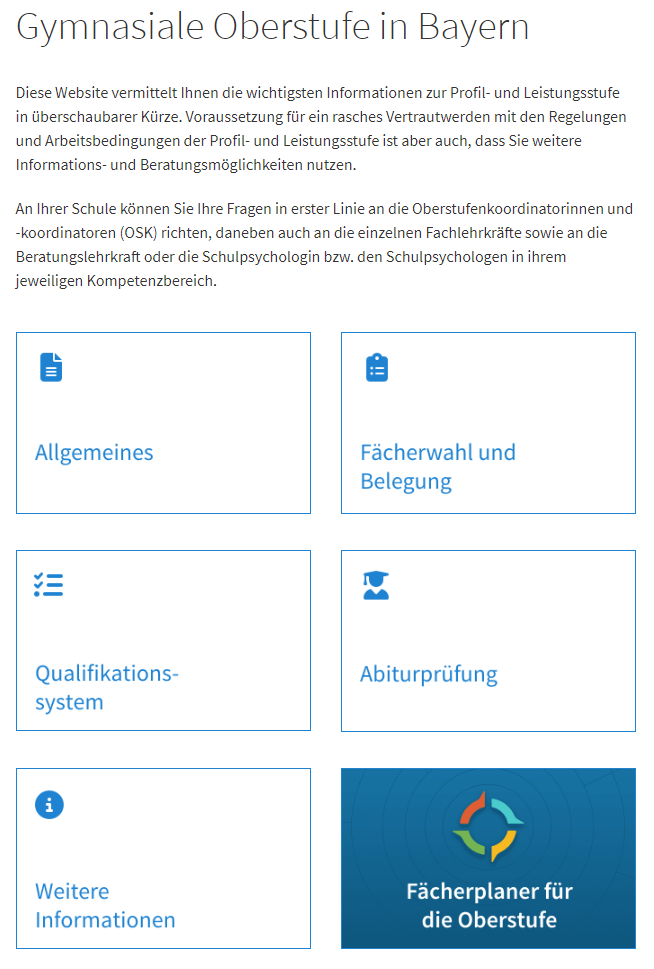 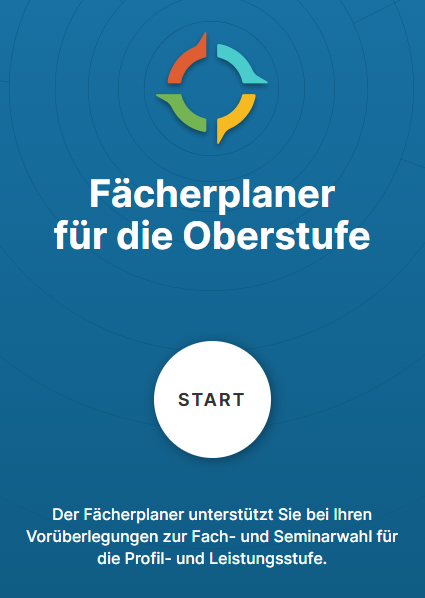 www.pulst.bayern.de
www.faecherplaner.bayern.de
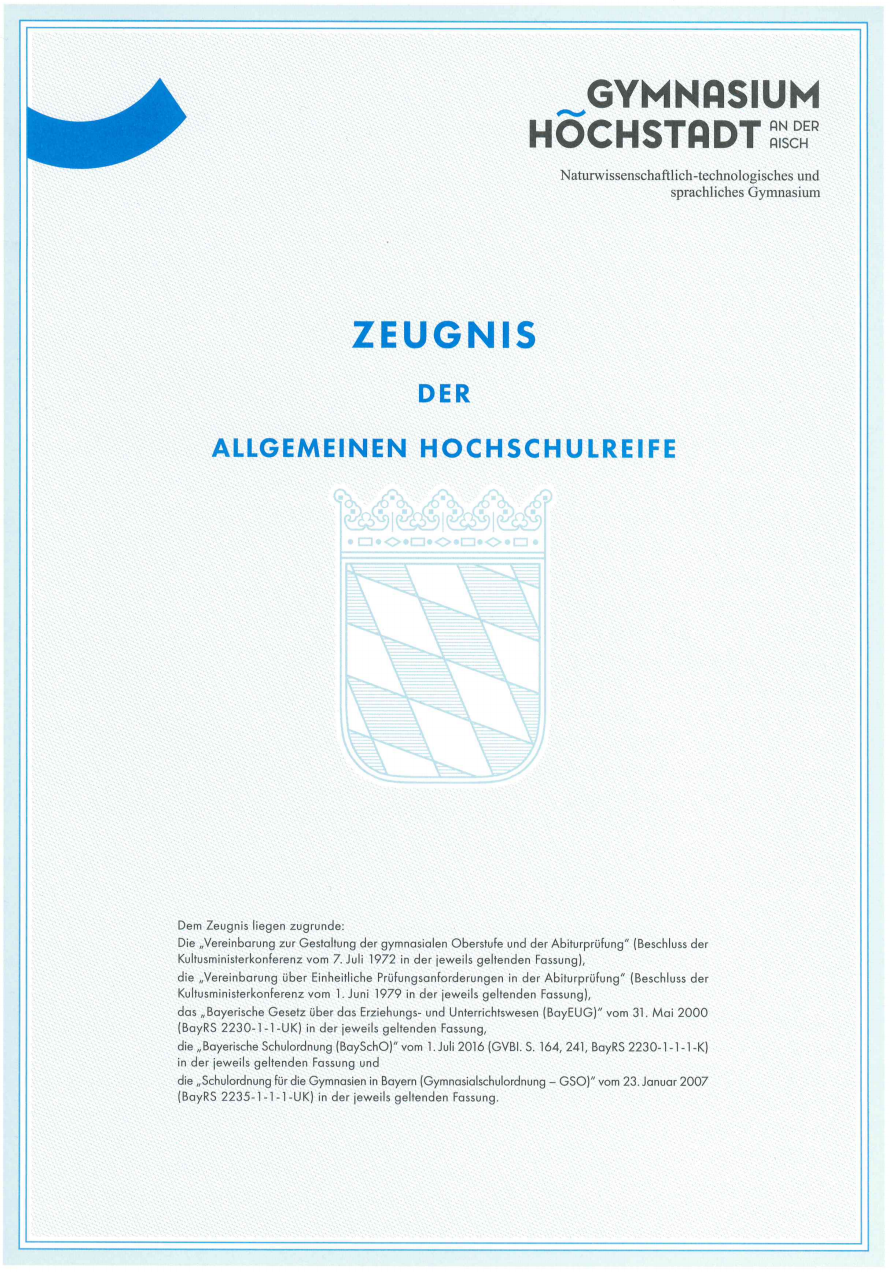 Viel
Erfolg
!!!
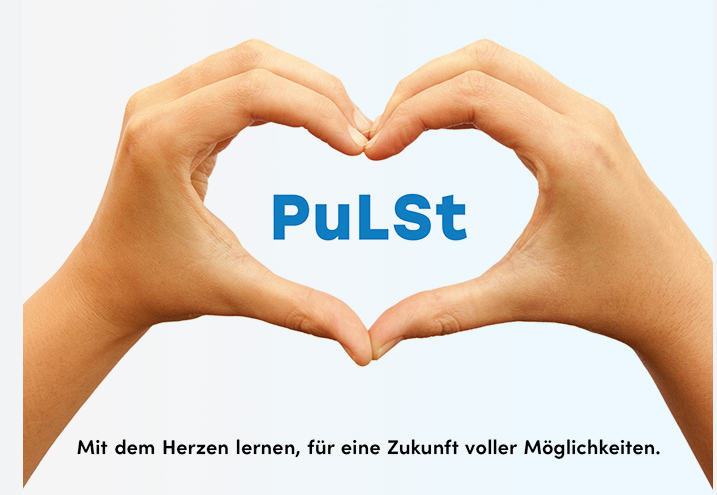 Vielen Dank für Ihre
 Aufmerksamkeit!
Ihre Fragen…